Revision – Data types
Design a database structure for a class.

This database needs to contain information about their name, exam marks, DOB, exam grades, Whether they need assistance in the exam or not, contact number and email contact.
Computer Science 3.1.1
Constants_variables and data types 2
Be able to describe the difference between a constant and a variable.

To be able to write simple programs using some variables and constants

To be able to assign some data types to data
What have these got in common?
hours in a day
Days in week
Grams in a kilogram
Number of flakes in Kelloggs cornflakes packet
Your weight
Speed of light
School attendence
Which are odd ones out?
[Speaker Notes: http://www.i-programmer.info/programming/python/3942-arrays-in-python.html]
Key terms
[Speaker Notes: What other key constants and variables are there in everyday life?]
Demonstration
I Need several volunteers
Introduction to pseudo code
I will be promoting Python as a language to learn
There are many different languages 
So to help design code in a standard:
The exam board (AQA) have developed something called pseudocode which can be used in an exam.
Some examples...variables
Z = 8
Then you could change the variable as we go along in the program
Z = Z + 1
Z = 5
Z = Y +1
Y could be another variable in the program
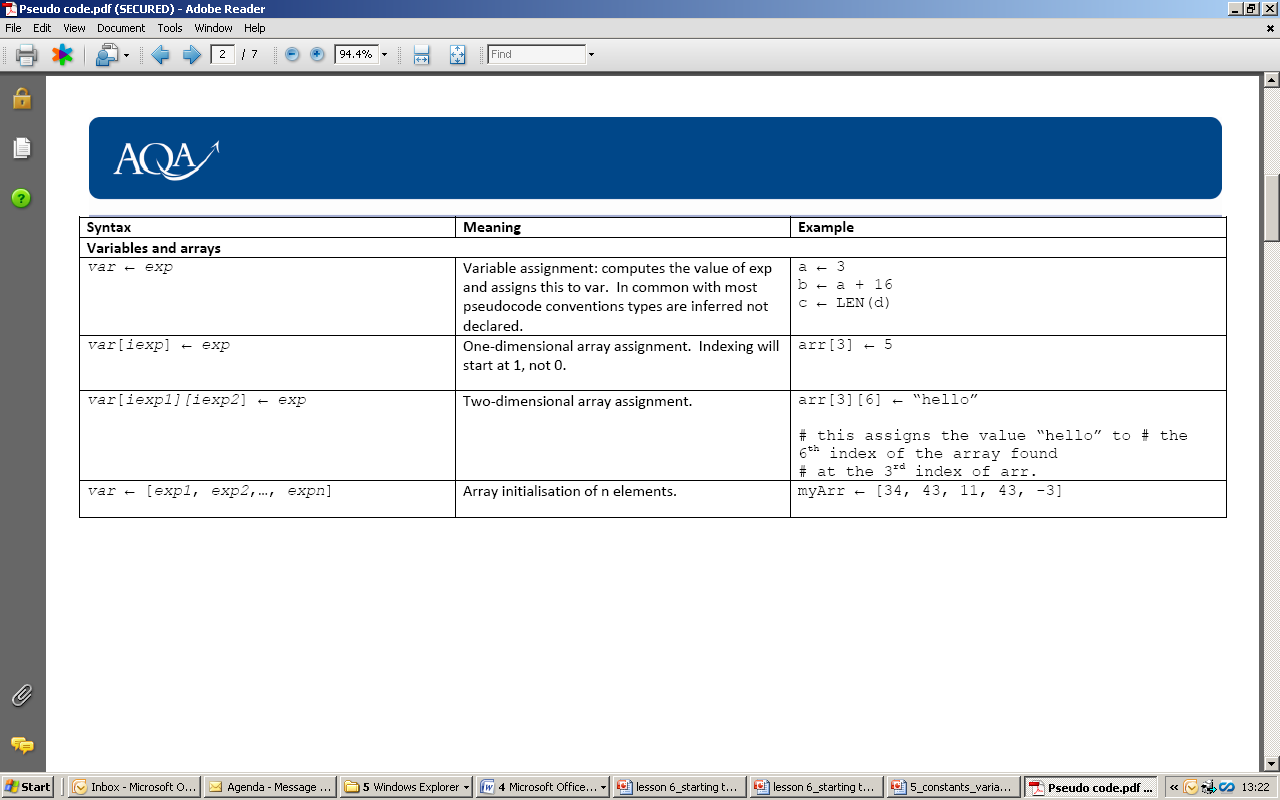 [Speaker Notes: http://www.basic-mathematics.com/basic-math-formulas.html]
Key terms
[Speaker Notes: Identifiers – The name given to a variable function or whatever...Identifies what it is
Assigning – giving the variable a value



http://www.tutorialspoint.com/python/python_variable_types.htm]
Quick revision: I am assuming that you know this
Print = “Get on with it!”

3 * 3
3 / 3
3 ** 3
3 + 3
3 – 3

Print 3 * 3
Lets do some programming – lets work with some variables and constants
A =
Create some simple programs...
Work out some maths equations 
Work out VAT(tax) on some items
Work out area of shapes:
Triangle
Sphere
Homework
Write me a short program
[Speaker Notes: http://www.afterhoursprogramming.com/tutorial/Python/Variables/]
Homework
4 pieces of programming code (that work) that demonstrate the use of constants and variables.
Annotate each code to show constants and variables + data types you have assigned.
What if I wanted to keep lots of data about a particular thing: I could for instance:

Name_a  = Bob
Name_b = Brenda


But I could store all these names under the banner of a class.

mylistexample=["bob",“Brenda”]
print mylistexample[1]